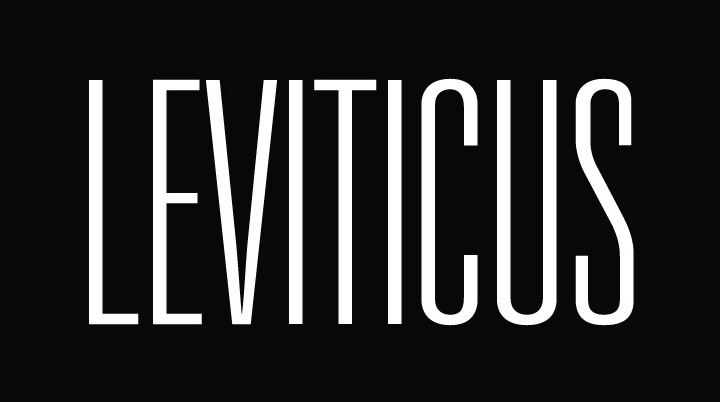 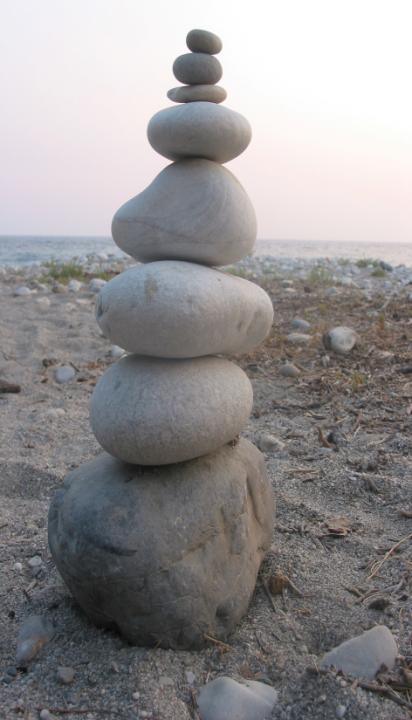 Five Books: 
One Message

Genesis
Exodus
Leviticus
Numbers
Deuteronomy
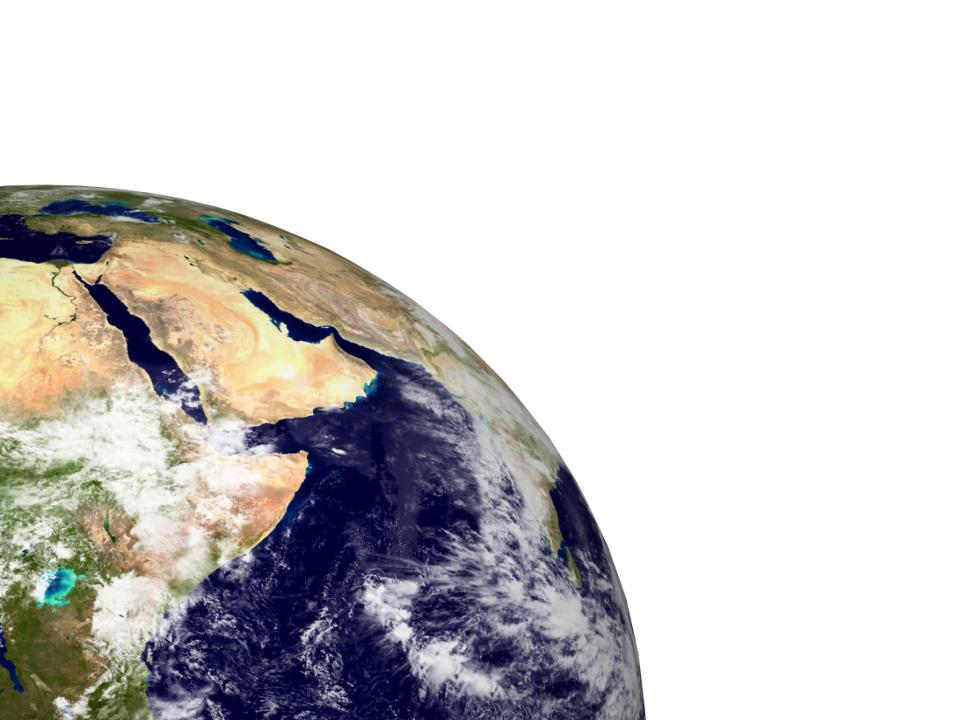 Be holy because I, 
the LORD your God, 
am holy.

Leviticus 19:2
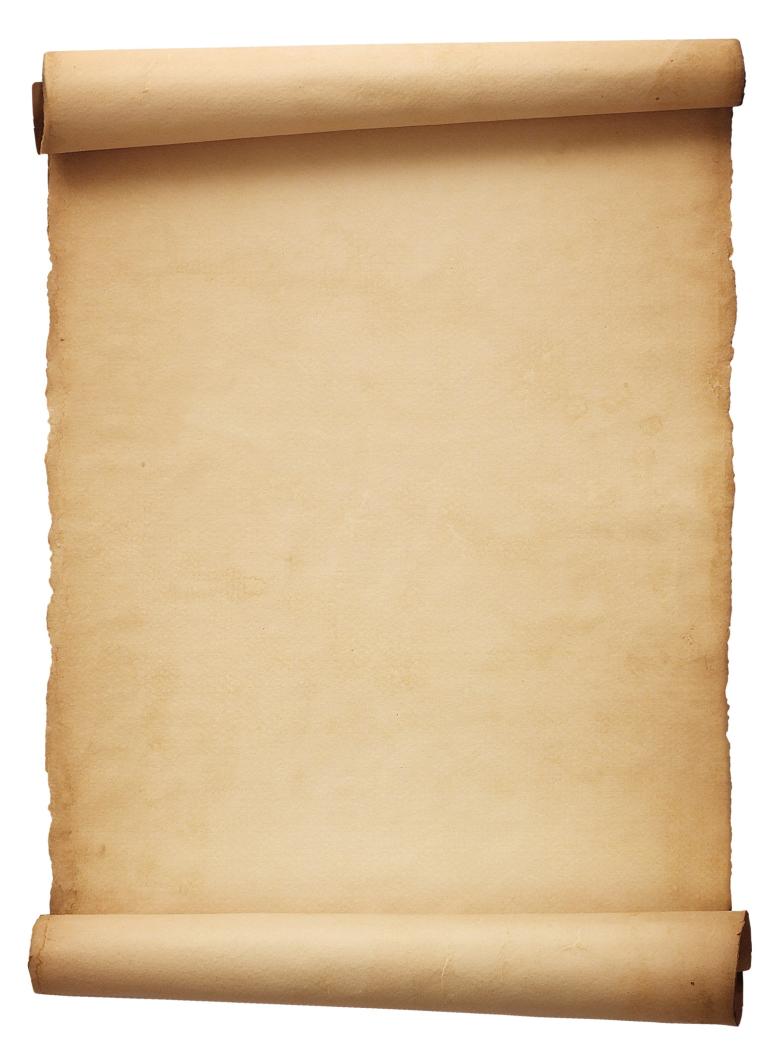 42‘For the generations to come this burnt offering is to be made regularly at the entrance to the tent of meeting, before the Lord. There I will meet you and speak to you; …..

45 Then I will dwell among the Israelites and be their God. 46 They will know that I am the Lord their God, who brought them out of Egypt so that I might dwell among them. I am the Lord their God.
Exodus 29
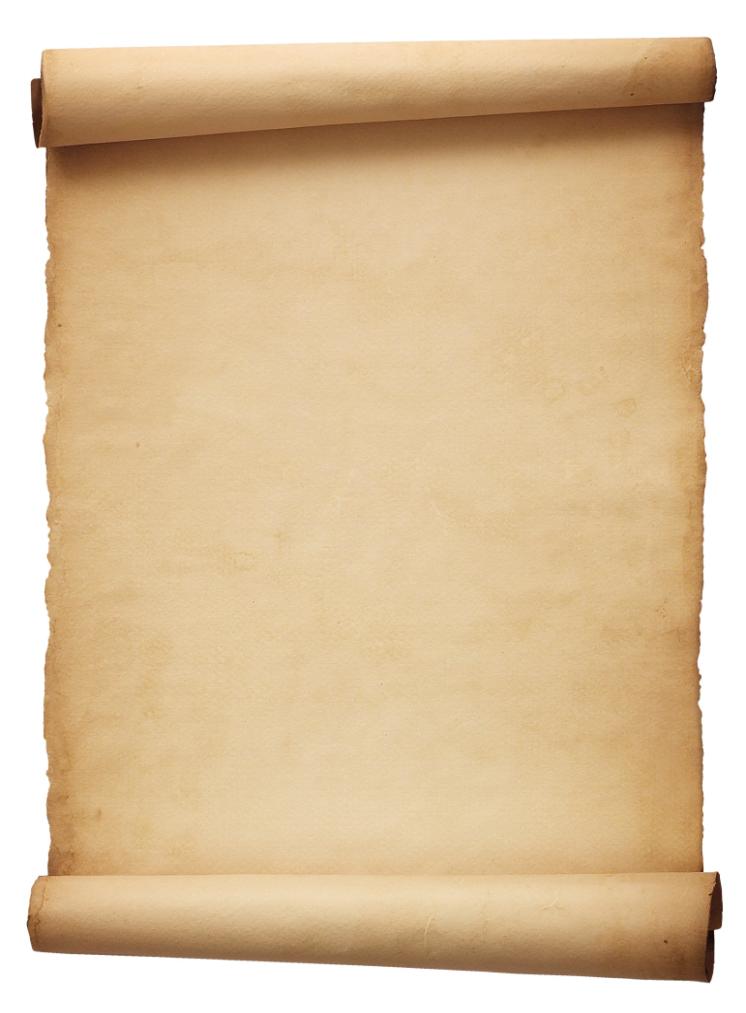 God sets Aaron & sons apart (8)
They make the offering (9)
The Lord answers (9:23-24)
Disaster strikes (10:1-3)
Aaron can’t leave his post (10:6f)
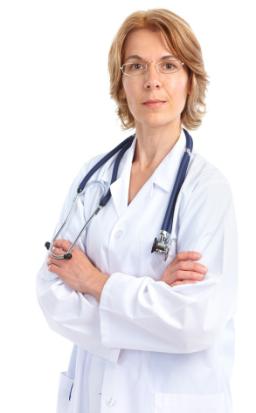 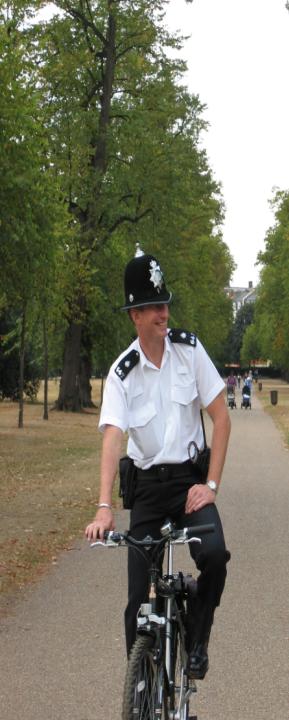 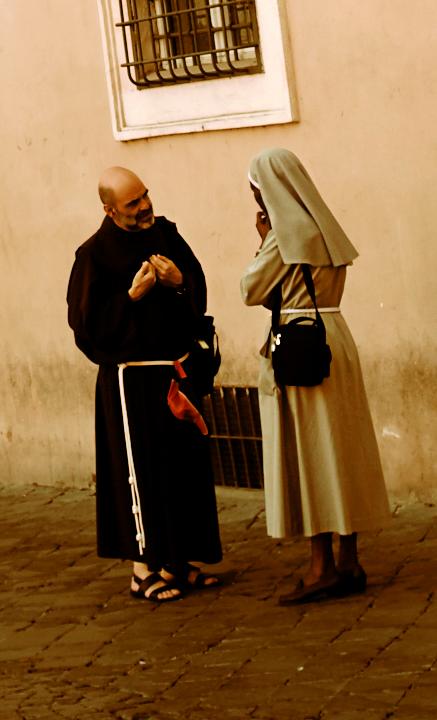 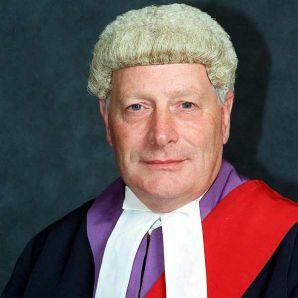 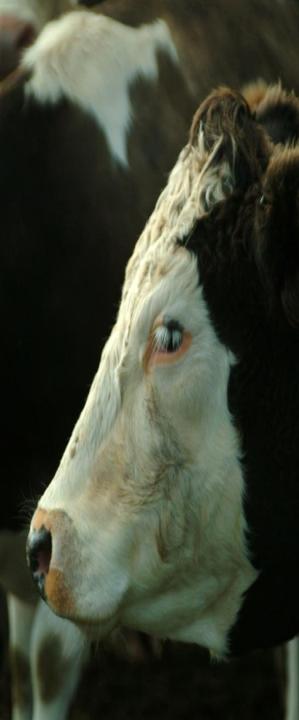 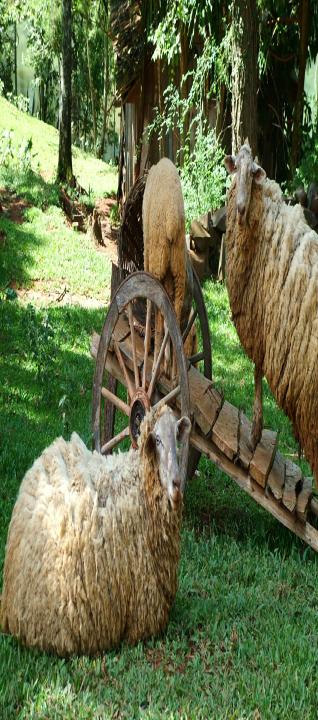 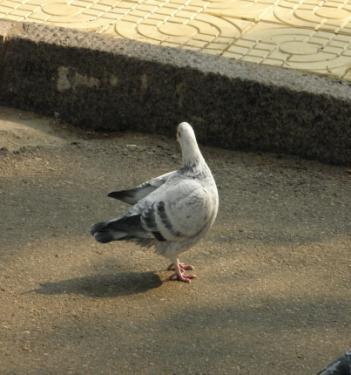 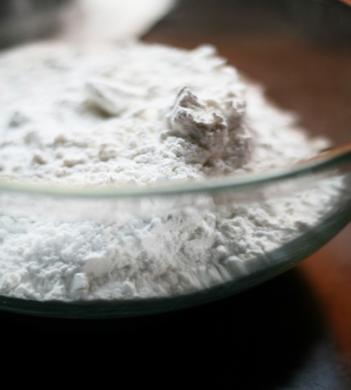 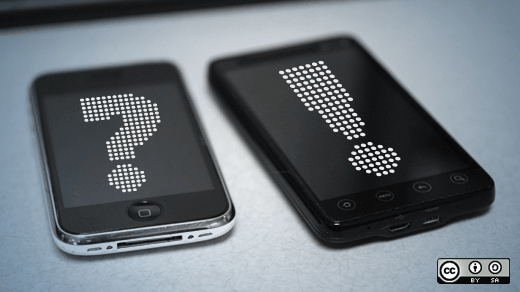 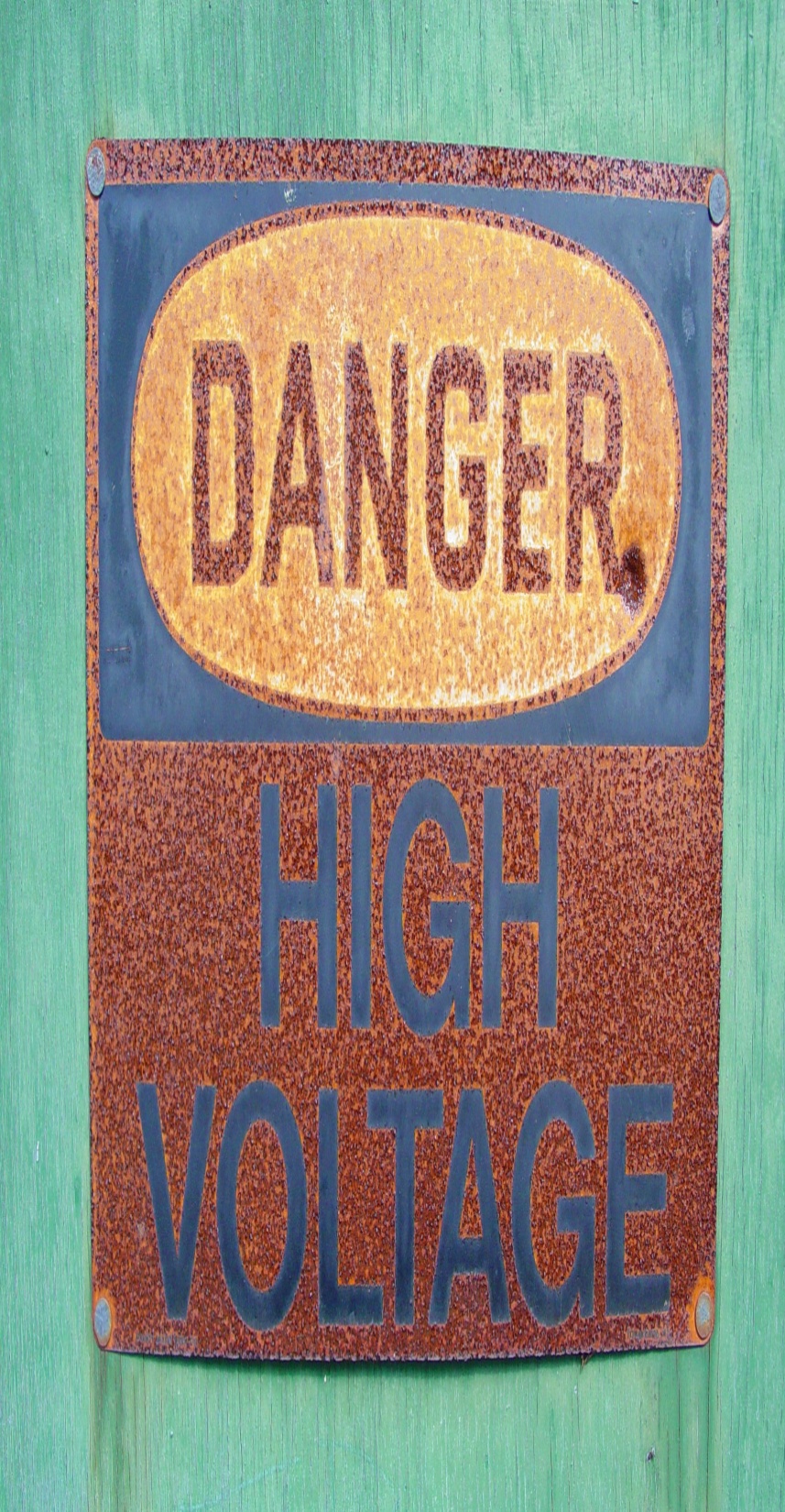 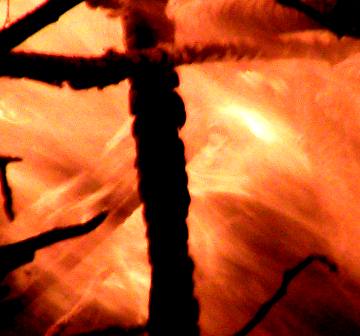 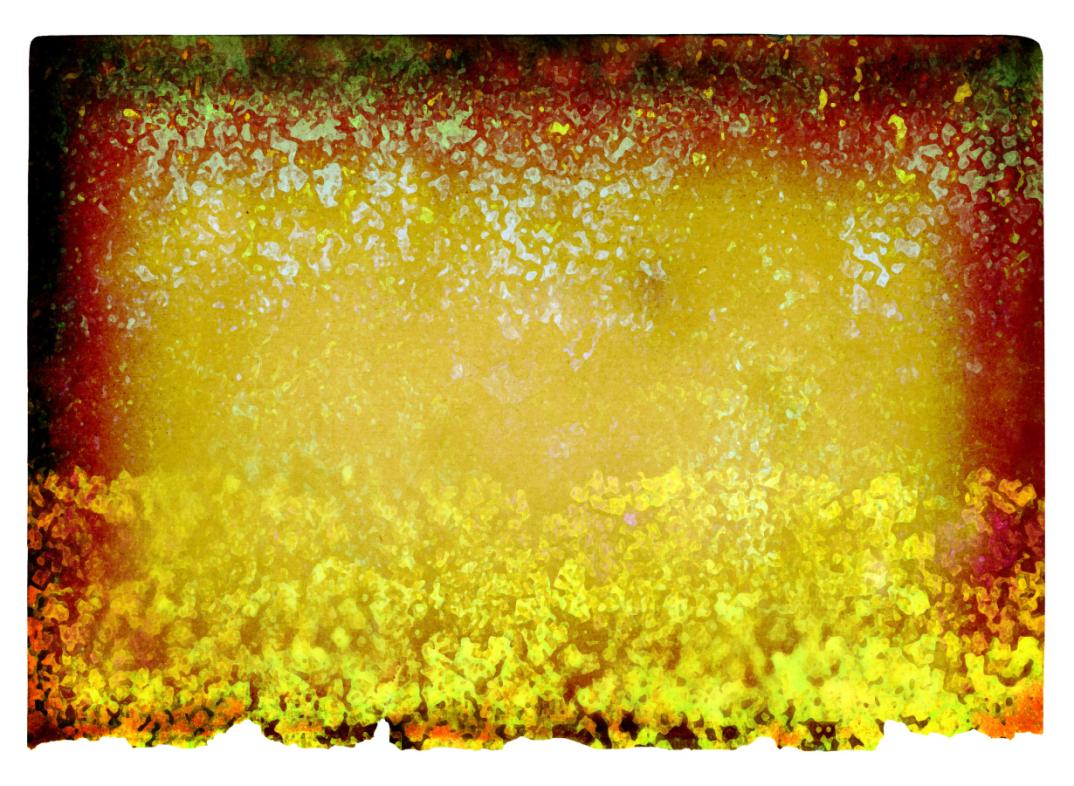 You are a chosen people, a royal priesthood, a holy nation, God’s special possession, that you may declare the praises of him who called you out of darkness into his wonderful light.
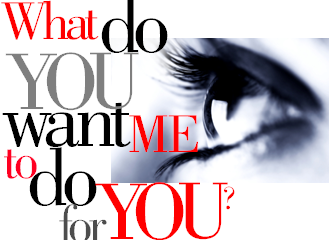 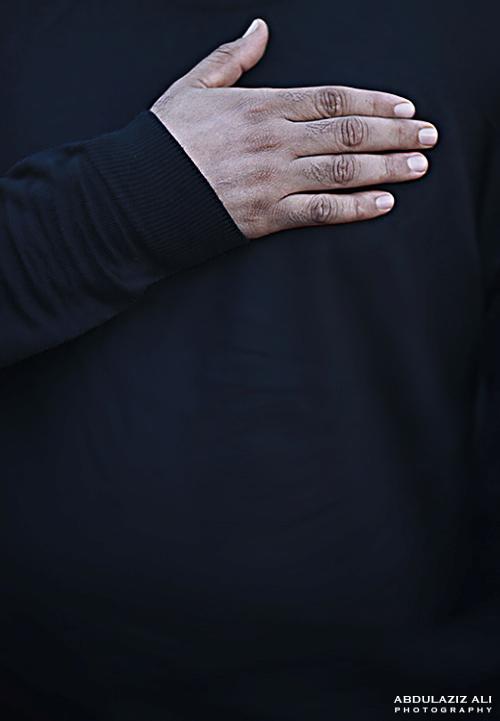